CALCULUS
Standard notation
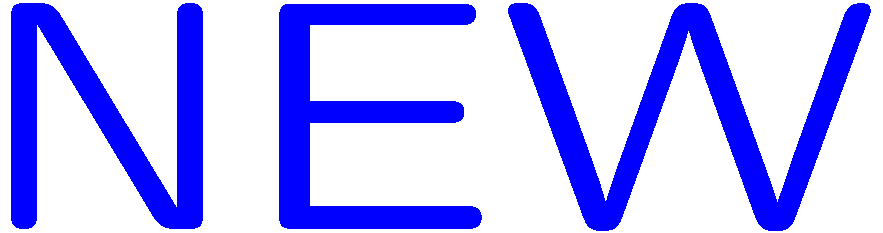 1
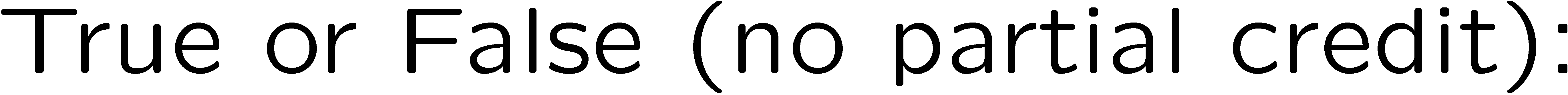 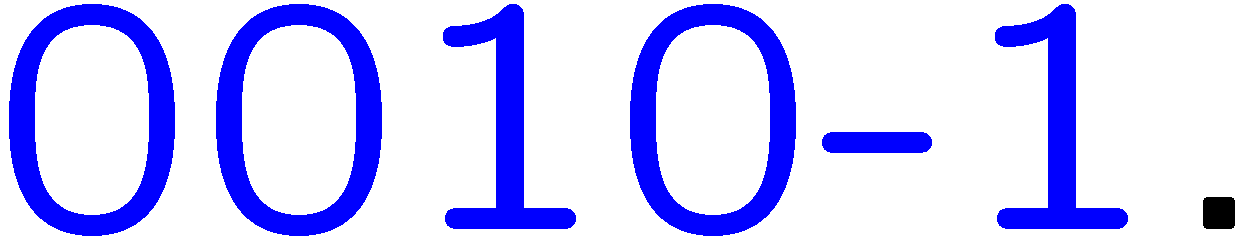 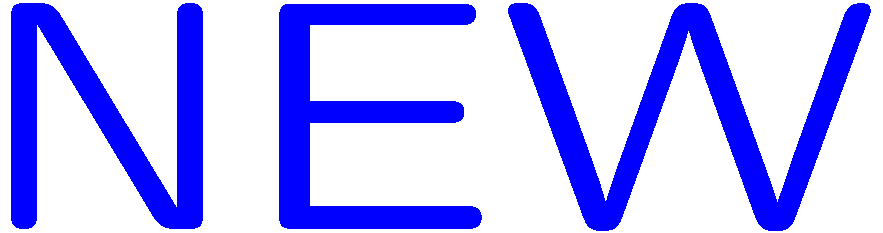 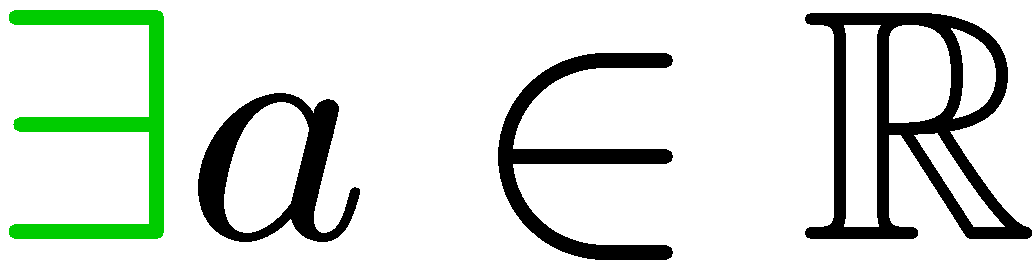 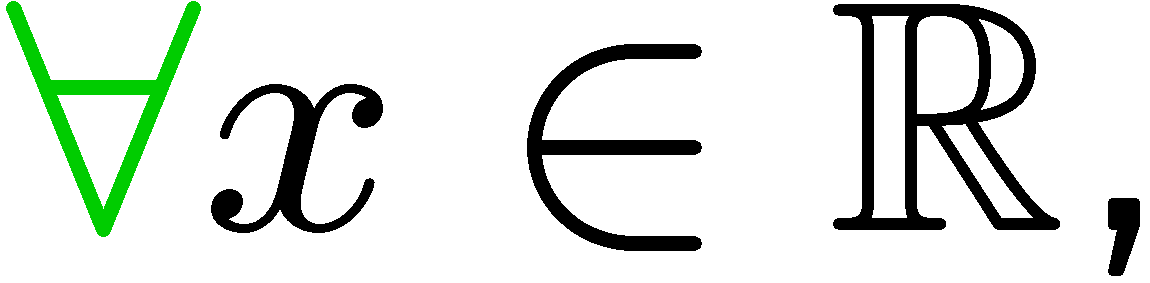 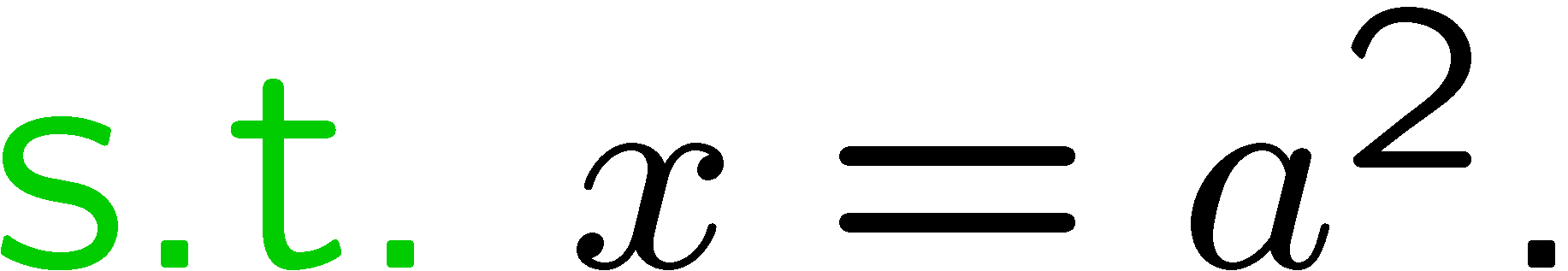 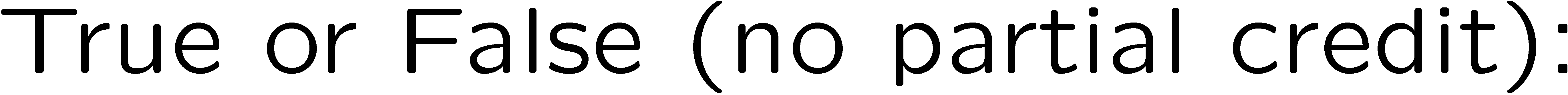 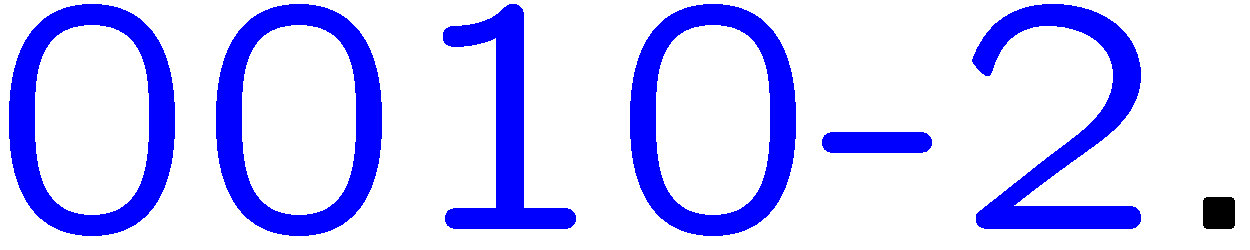 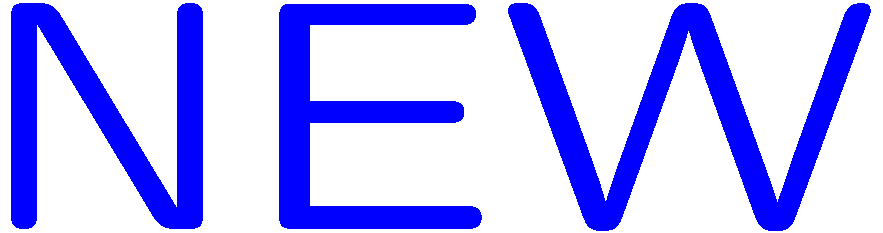 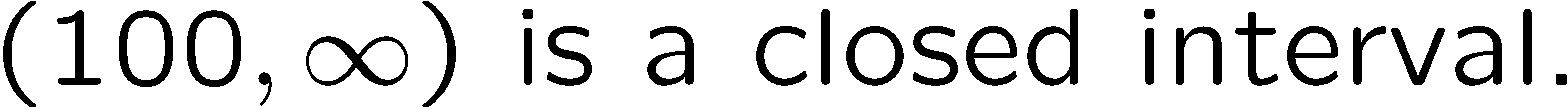 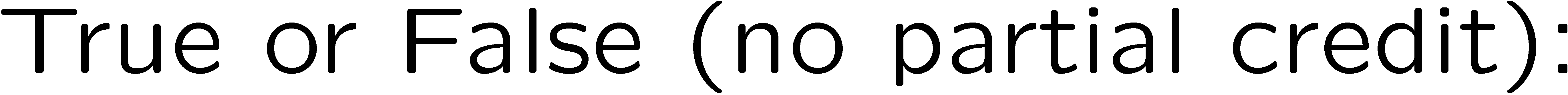 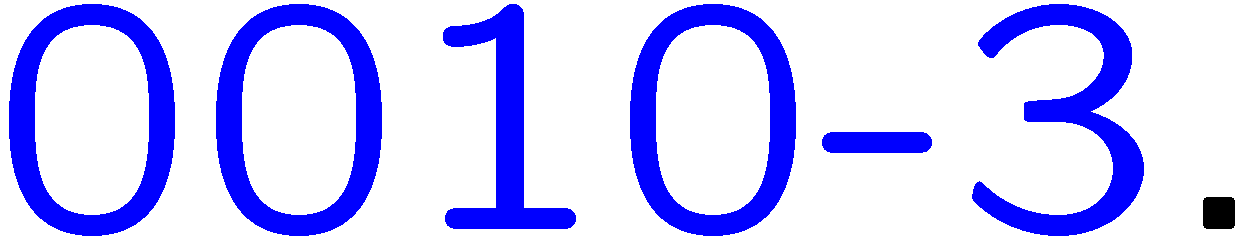 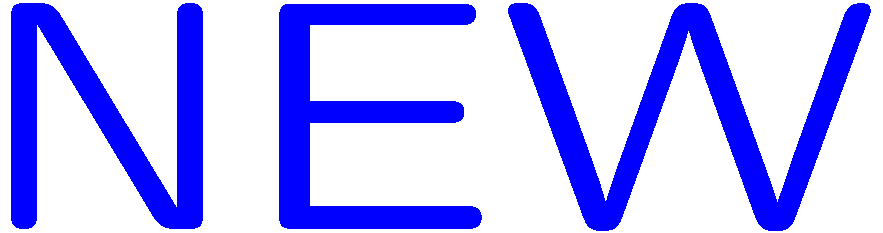 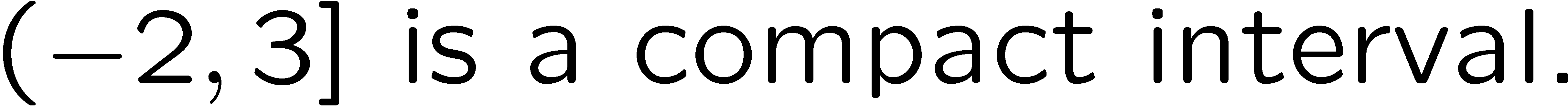 2